Fig. 1. CpG-CC mediated phenotypic and functional maturation and activation of DC in vitro is unaffected by SPIO ...
Int Immunol, Volume 24, Issue 1, January 2012, Pages 29–41, https://doi.org/10.1093/intimm/dxr095
The content of this slide may be subject to copyright: please see the slide notes for details.
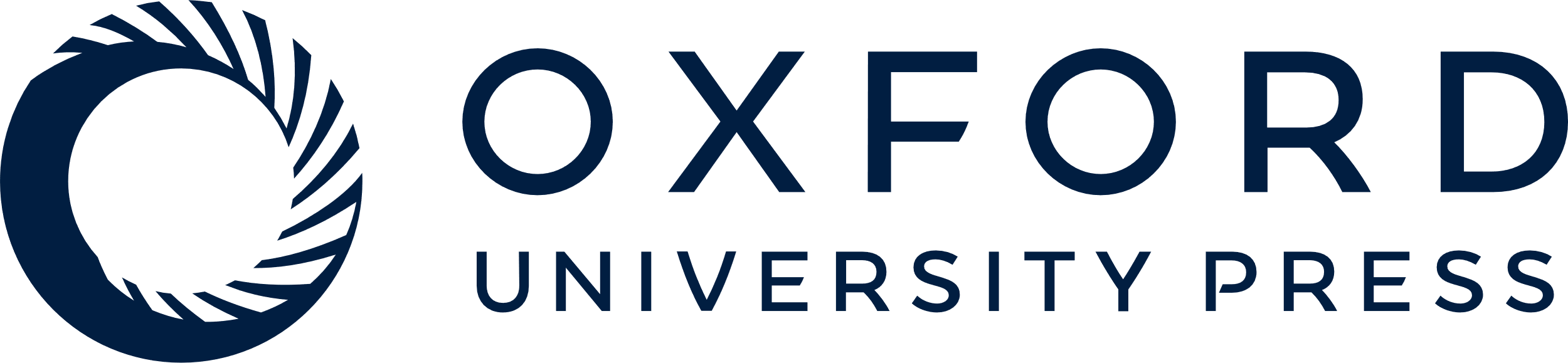 [Speaker Notes: Fig. 1. CpG-CC mediated phenotypic and functional maturation and activation of DC in vitro is unaffected by SPIO labeling. Flow cytometry was performed to examine the surface expression of several DC maturation, functional and activation markers. (A) Gating strategy is shown. Letters within the gates are the cells analyzed in the corresponding letter panel. (B) Viable cells are gated on and CD11c expression is examined. (C) Viable CD11c cells were examined for their expression of CD86. (D) CD11c+CD86+ mature cells were then examined for their expression of CD36, an immature DC marker. (E) CD11c+CD86+ mature cells were examined for their expression of MHC II, CD80, CD54 and CD40. Numbers above the gate are the percentage of UT or SPIOmix cells positive for the marker indicated. Bold numbers below the gates are the percentage of CpG-CC or SPIOmix-CpG-CC cells positive for the marker indicated. (F) The level of surface expression (MFI) of each marker was examined. For all histogram pairs, SPIO-unlabeled cells are in the right column and SPIO-labeled cells are in the left column. (G) Supernatants from cell cultures were collected from CpG-CC and SPIOmix-CpG-CC DC and cytokine levels analyzed using Luminex assays. Supernatants collected from UT and SPIOmix DC cultures were used as controls. Bars are means ± SE and are representative of three independent experiments. Significant differences from UT DC or SPIOmix DC are shown as (asterisk) or (hash), respectively (P < 0.05).


Unless provided in the caption above, the following copyright applies to the content of this slide: © The Japanese Society for Immunology. 2011. All rights reserved. For permissions, please e-mail: journals.permissions@oup.com]